Maak je eigen poster met een persoonlijke boodschap!Gebruik deze afbeelding of vervang deze door een eigen foto (invoegen > afbeeldingen). Snijd deze foto bij tot heet juiste formaat (rechtermuisklik > bijsnijden) en verplaats de foto naar de achtergrond (rechtermuisklik > naar achtergrond).Pas de tekst aan naargelang je eigen boodschap. Pas eventueel de lettergrootte aan.Sla de slide op als JPEG (bestand > opslaan als > kies een map > opslaan als: JPEG-indeling) en deel de afbeelding op je sociale media.Bijkomende infoGroen: RGB: 160 – 177 – 0Appelblauwzeegroen: RGB: 0 – 129 – 116Lettertype: Calibri (hoofdtekst) en Calibri Light
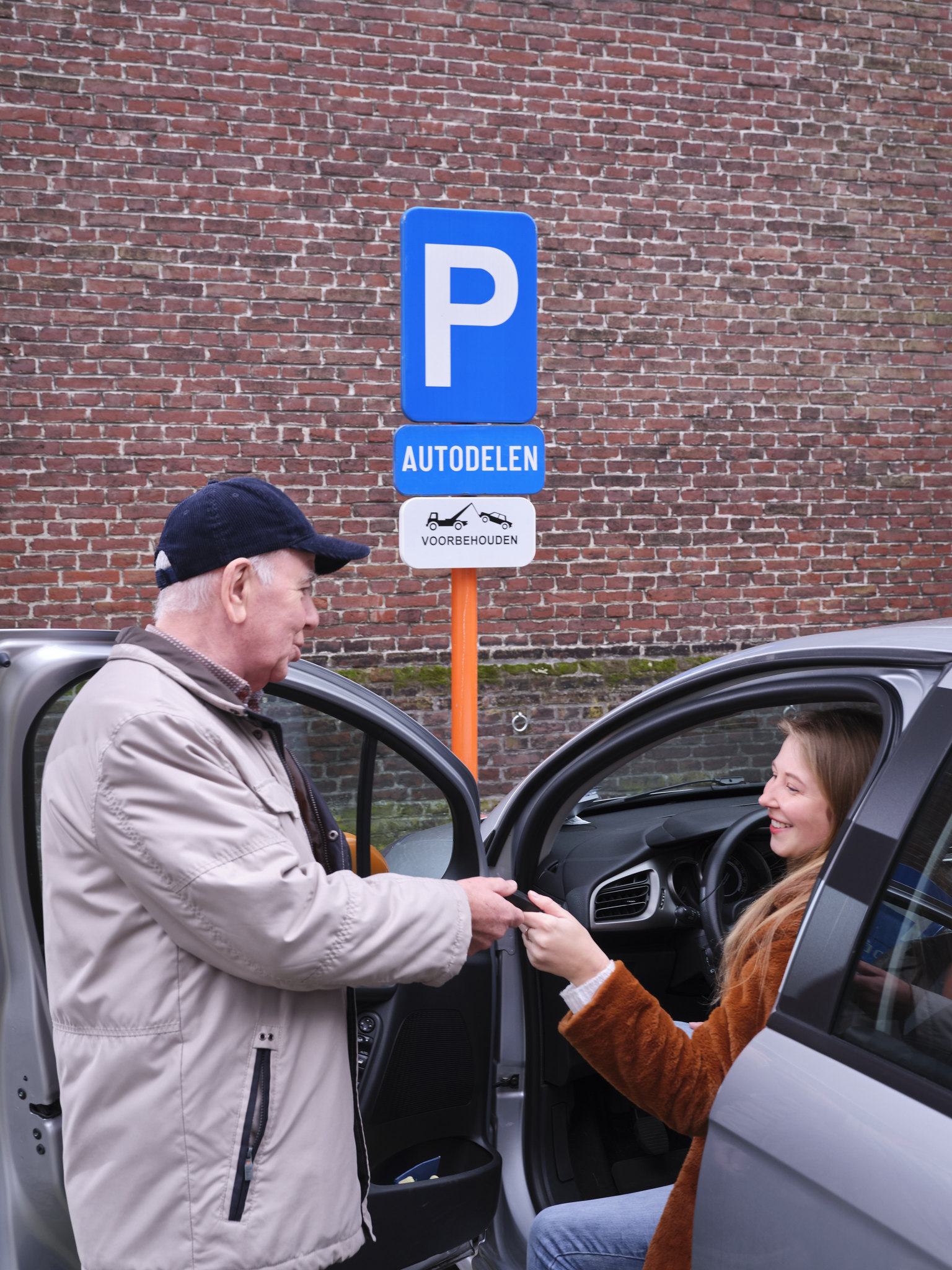 AUTODELEN?
DAT IS VEEL GOEDKOPER DAN EEN EIGEN AUTO!
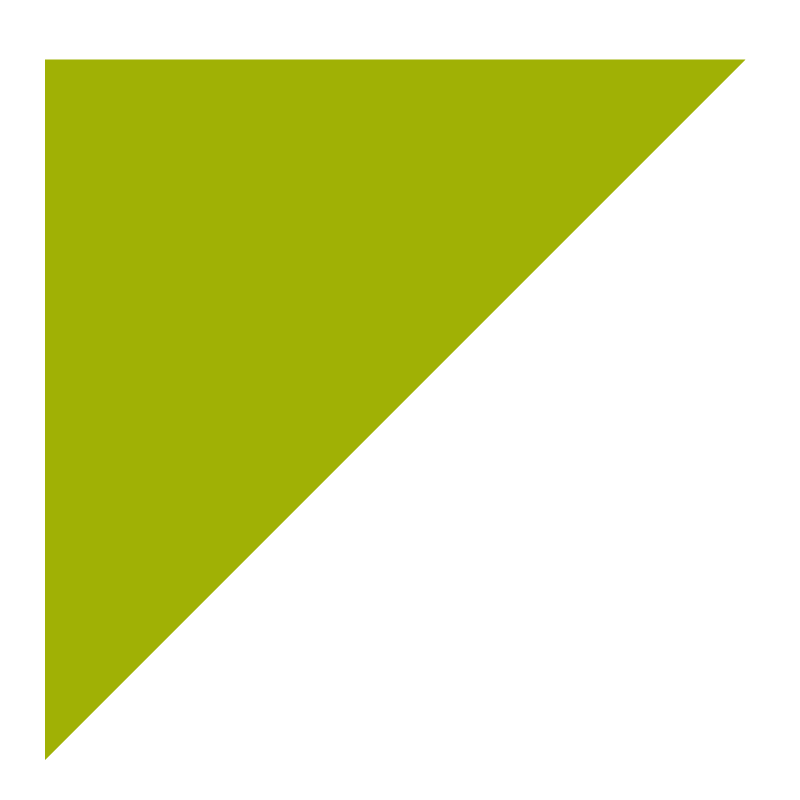 Je betaalt enkel voor het gebruik van een deelwagen, niet het bezit ervan.
Alle info over autodelen: www.autodelen.net
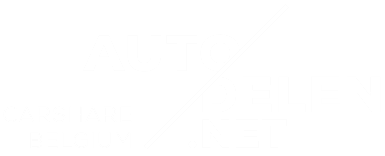 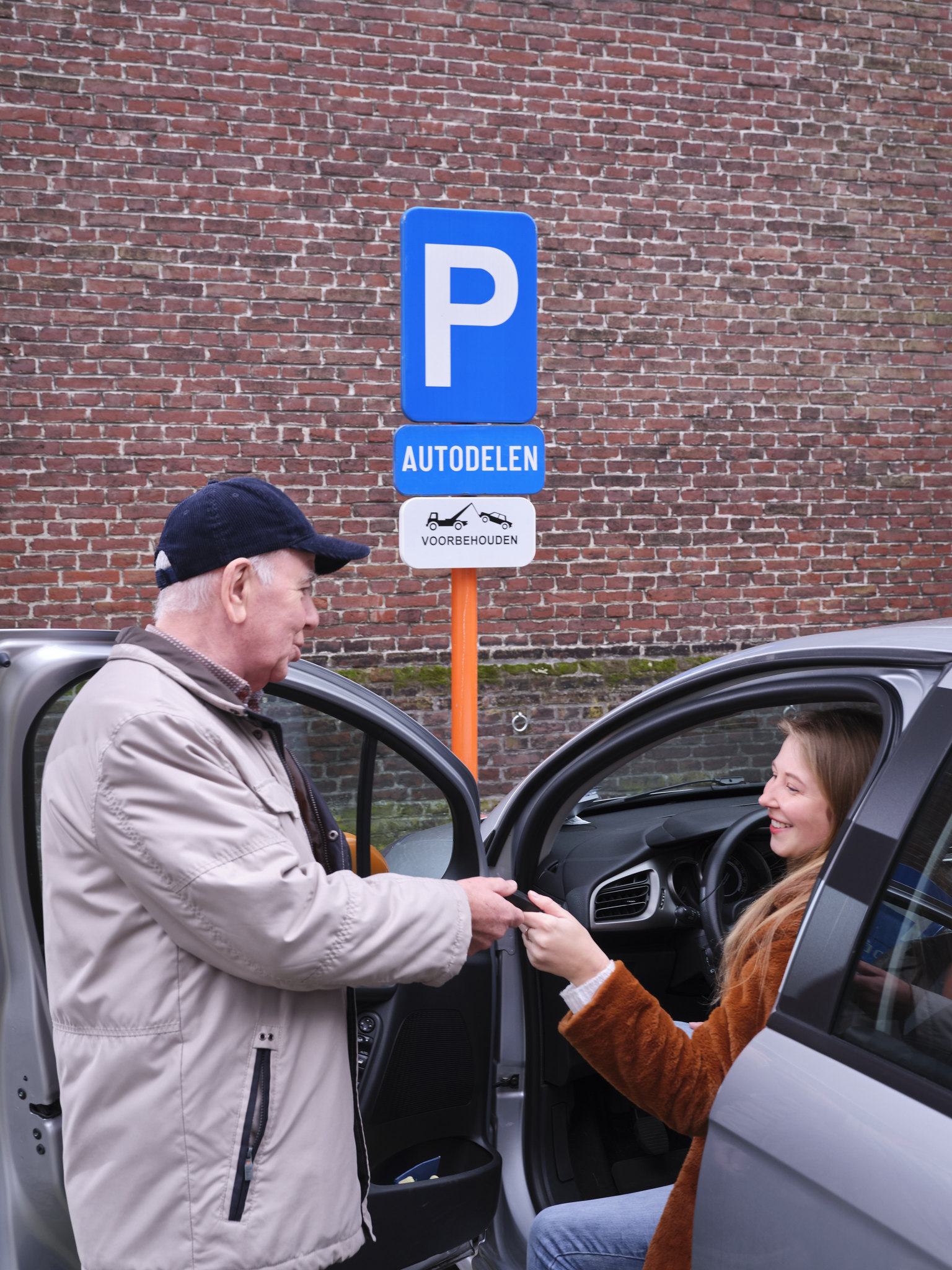 AUTODELEN?
DAT IS GEEN PRAKTISCHE EN ADMINISTRATIEVE ROMPSLOMP!
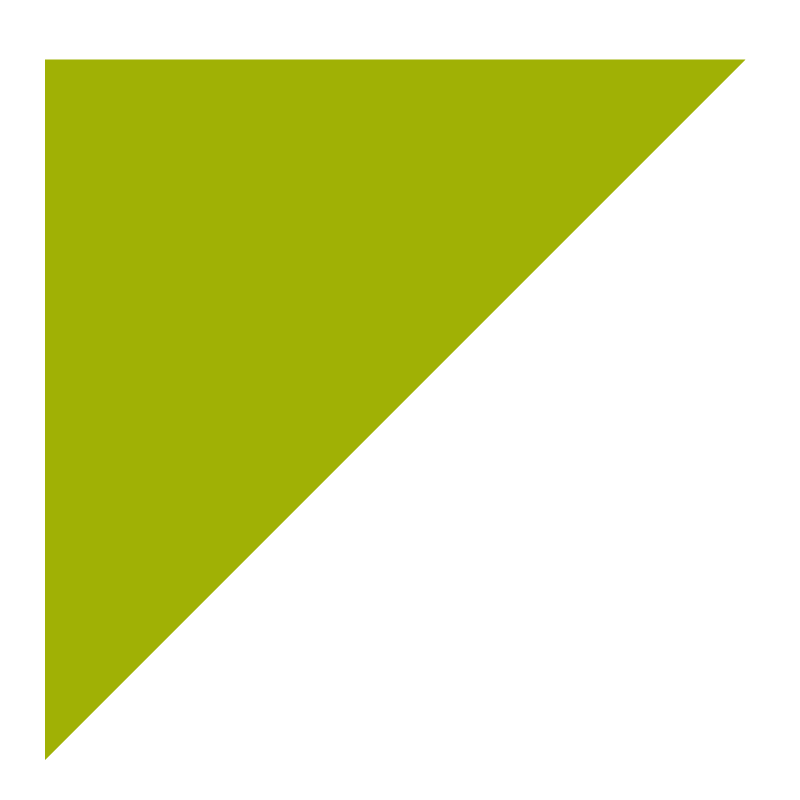 Je verliest geen tijd met het onderhoud, het poetsen, het regelen van de verzekering, de keuring, …
Alle info over autodelen: www.autodelen.net
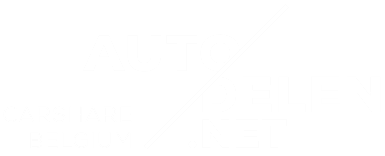 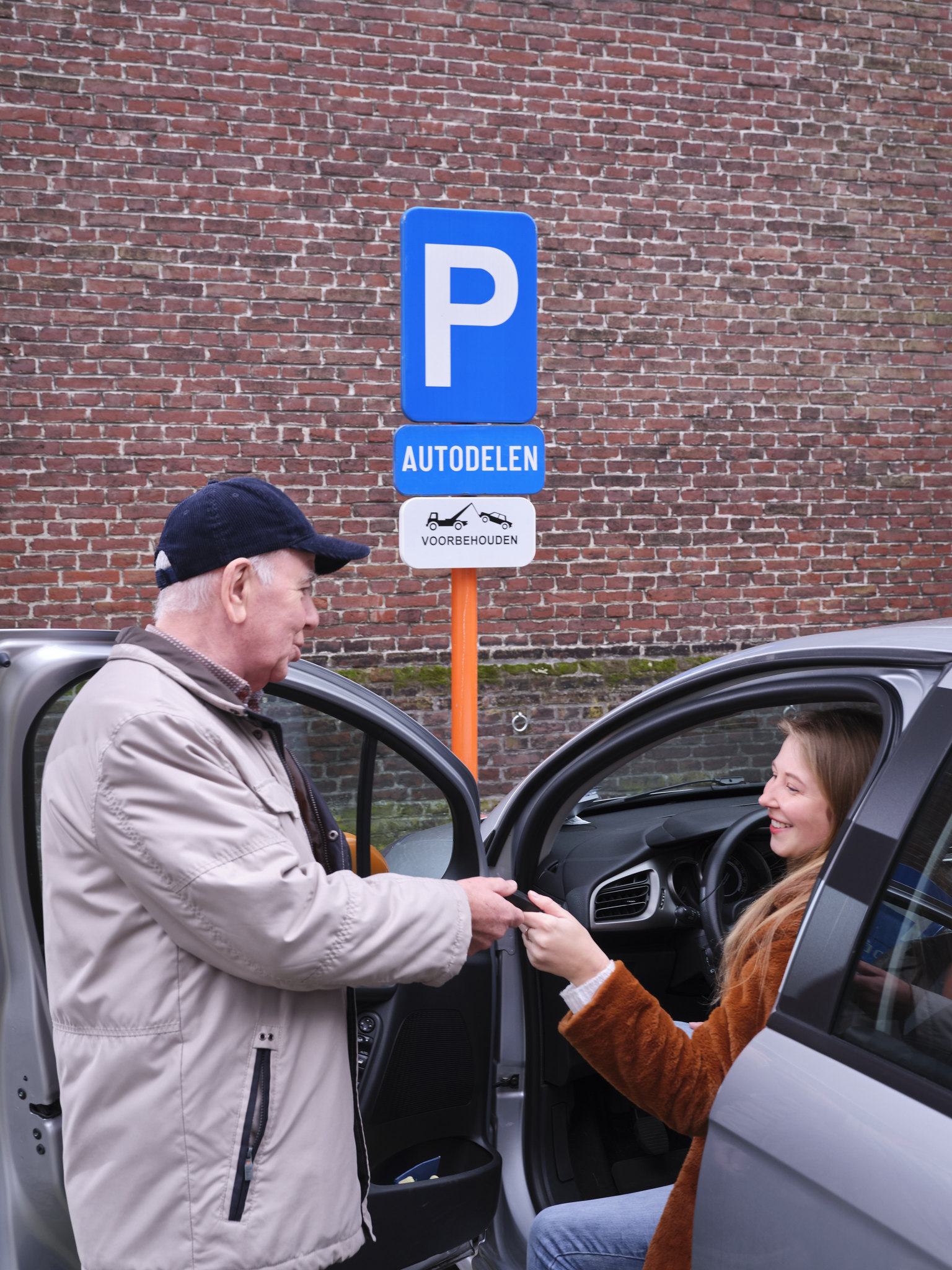 AUTODELEN?
DAT IS ZORGT VOOR MEER RUIMTE IN DE STRAAT!
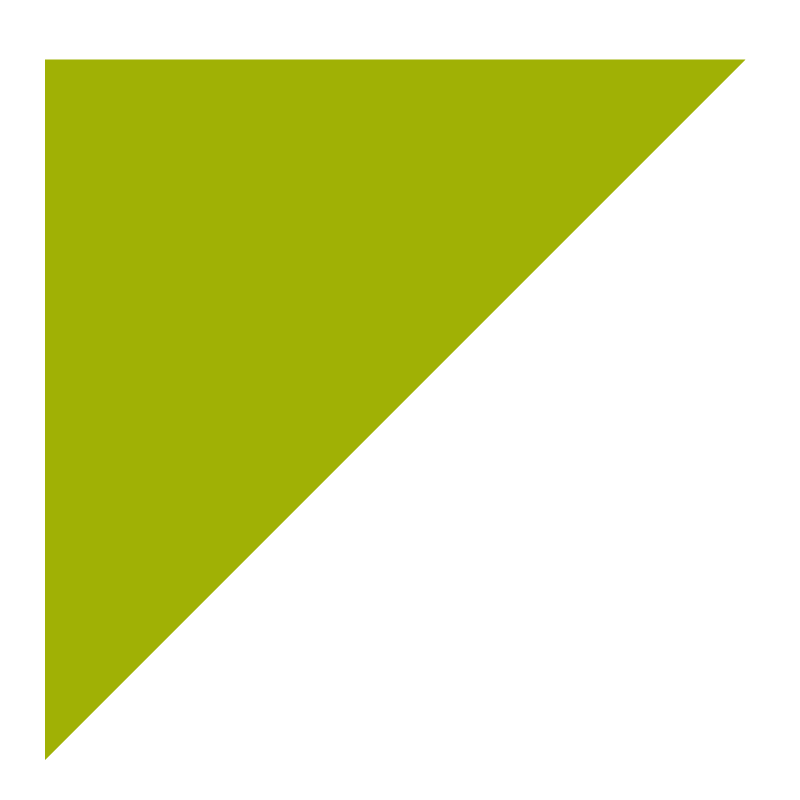 1 deelwagen vervangt gemiddeld 8 privéwagens, waardoor er meer ruimte vrijkomt in je buurt voor leukere zaken!
Alle info over autodelen: www.autodelen.net
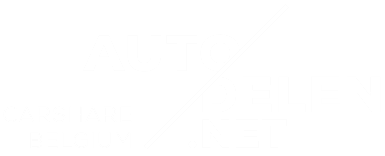 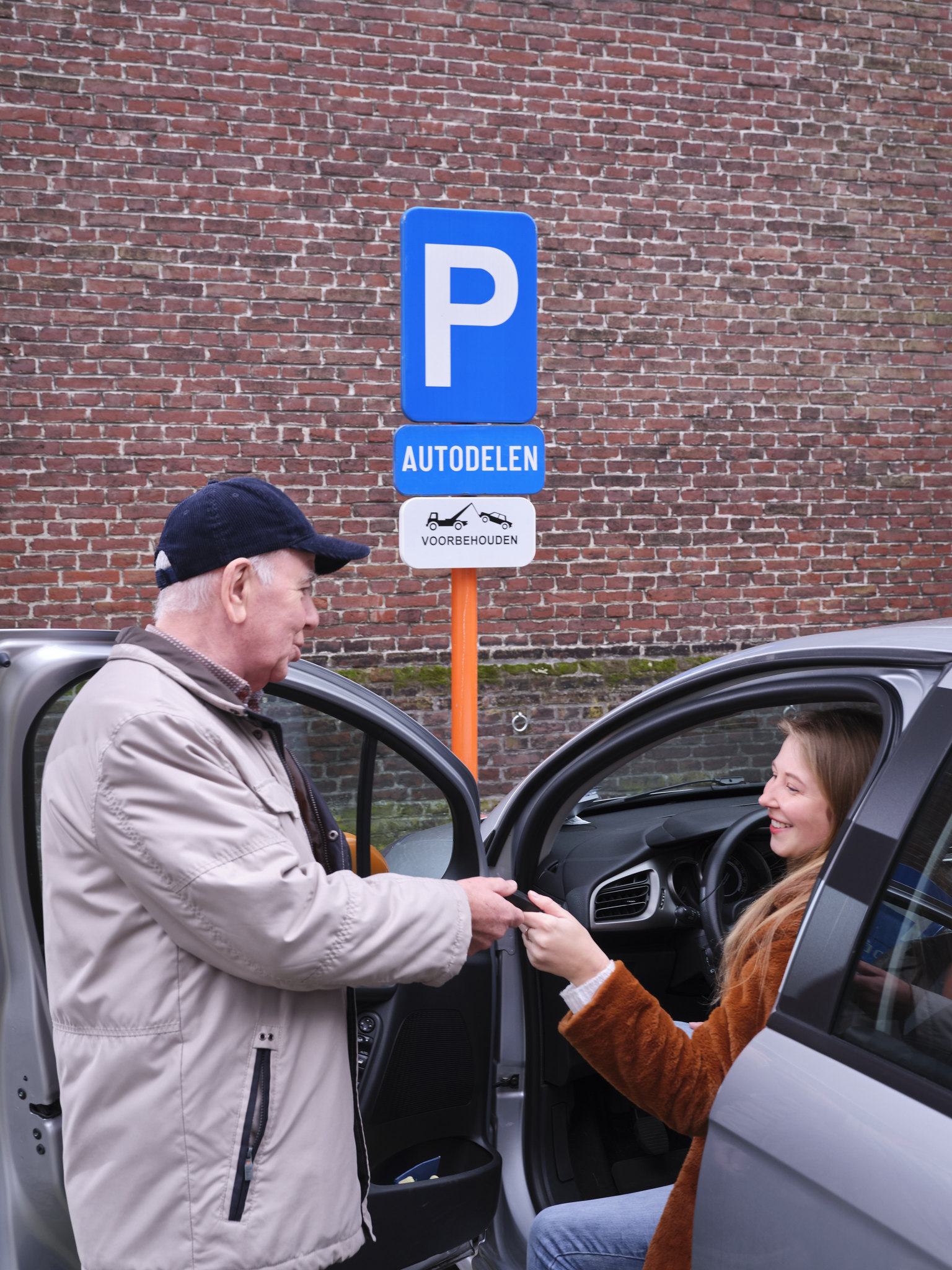 AUTODELEN?
DAT IS NOOIT MEER ZOEKEN NAAR EEN PARKEERPLAATS!
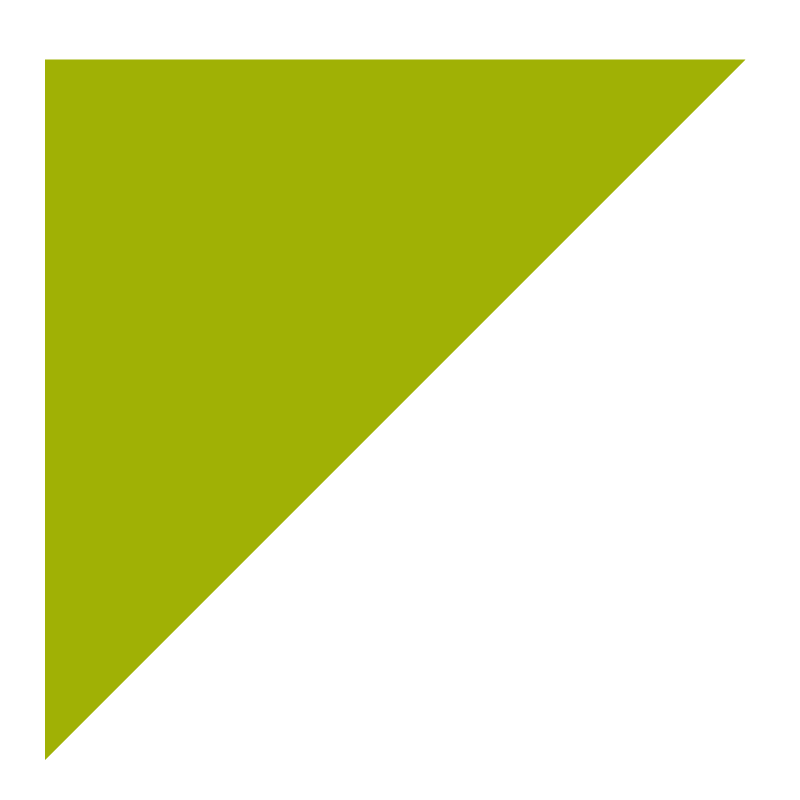 Je haalt de deelwagen op en brengt deze terug naar een gereserveerde parkeerplaats.
Alle info over autodelen: www.autodelen.net
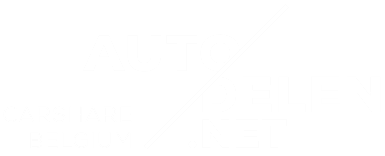 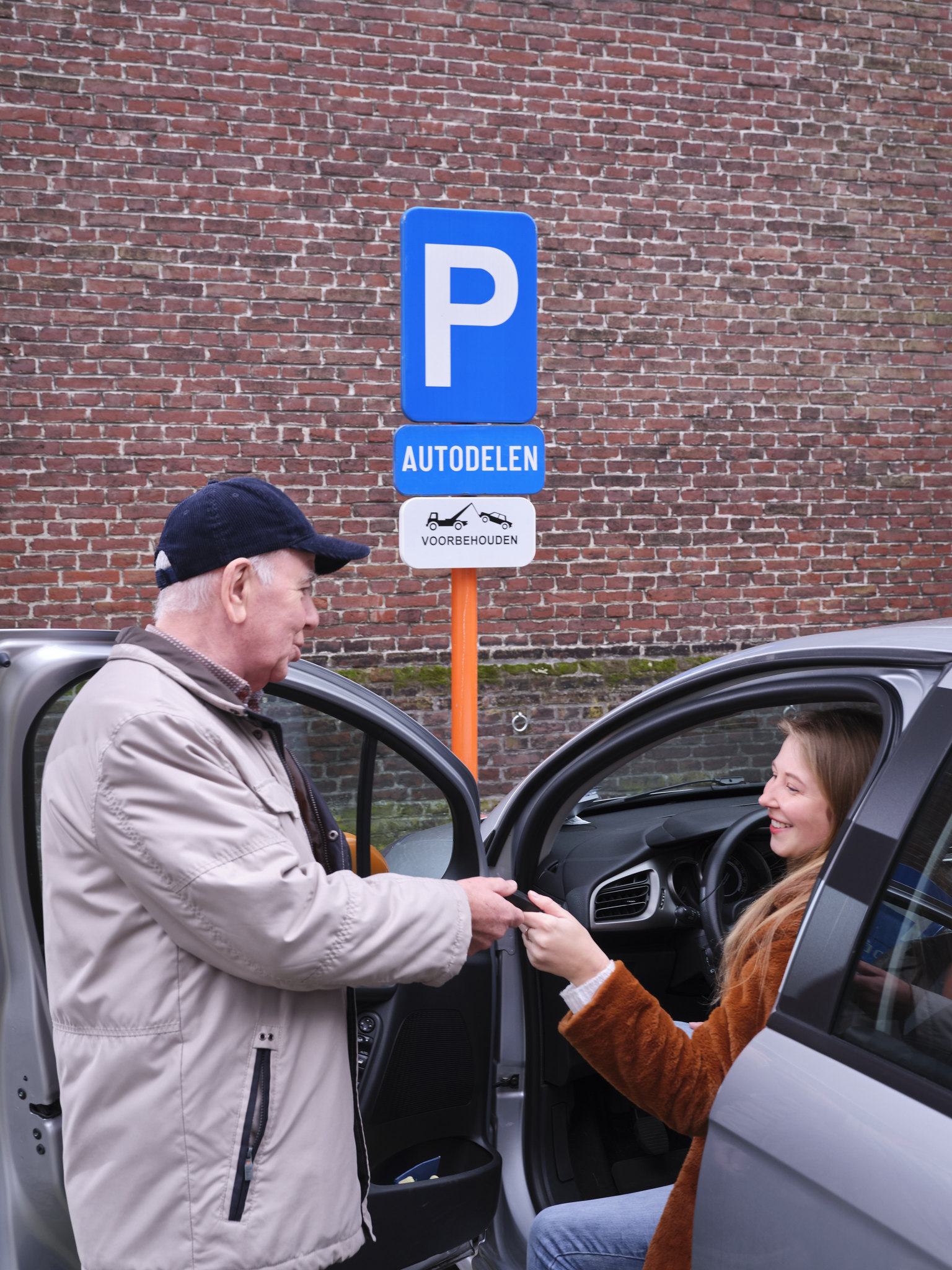 AUTODELEN?
*VUL EEN EIGEN VOORDEEL IN*
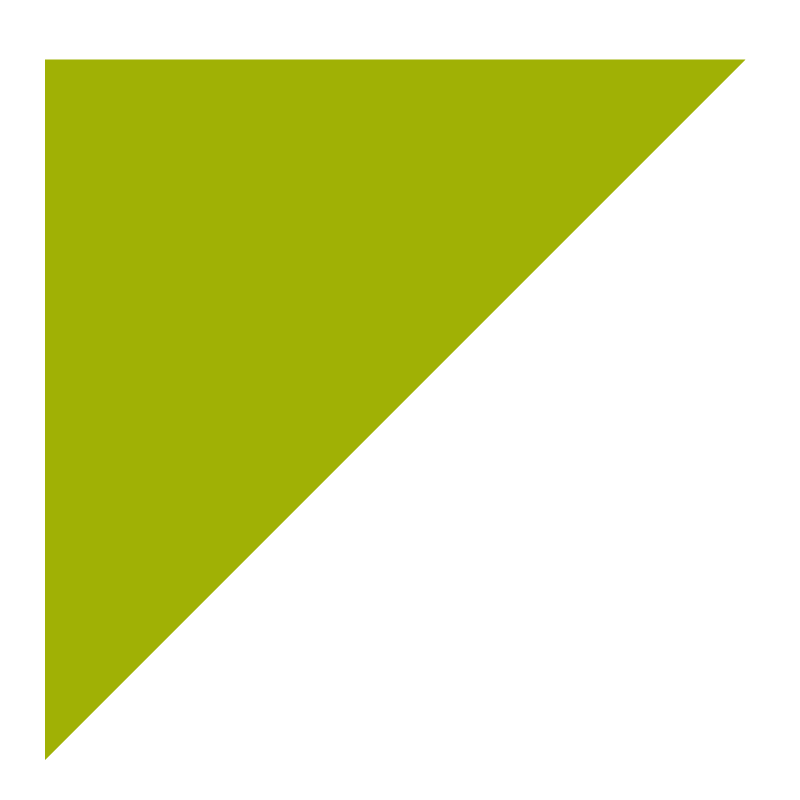 *Verklaar je voordeel nader*
Alle info over autodelen: www.autodelen.net
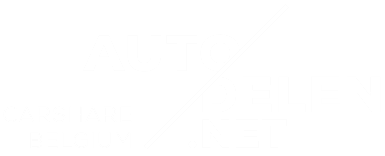 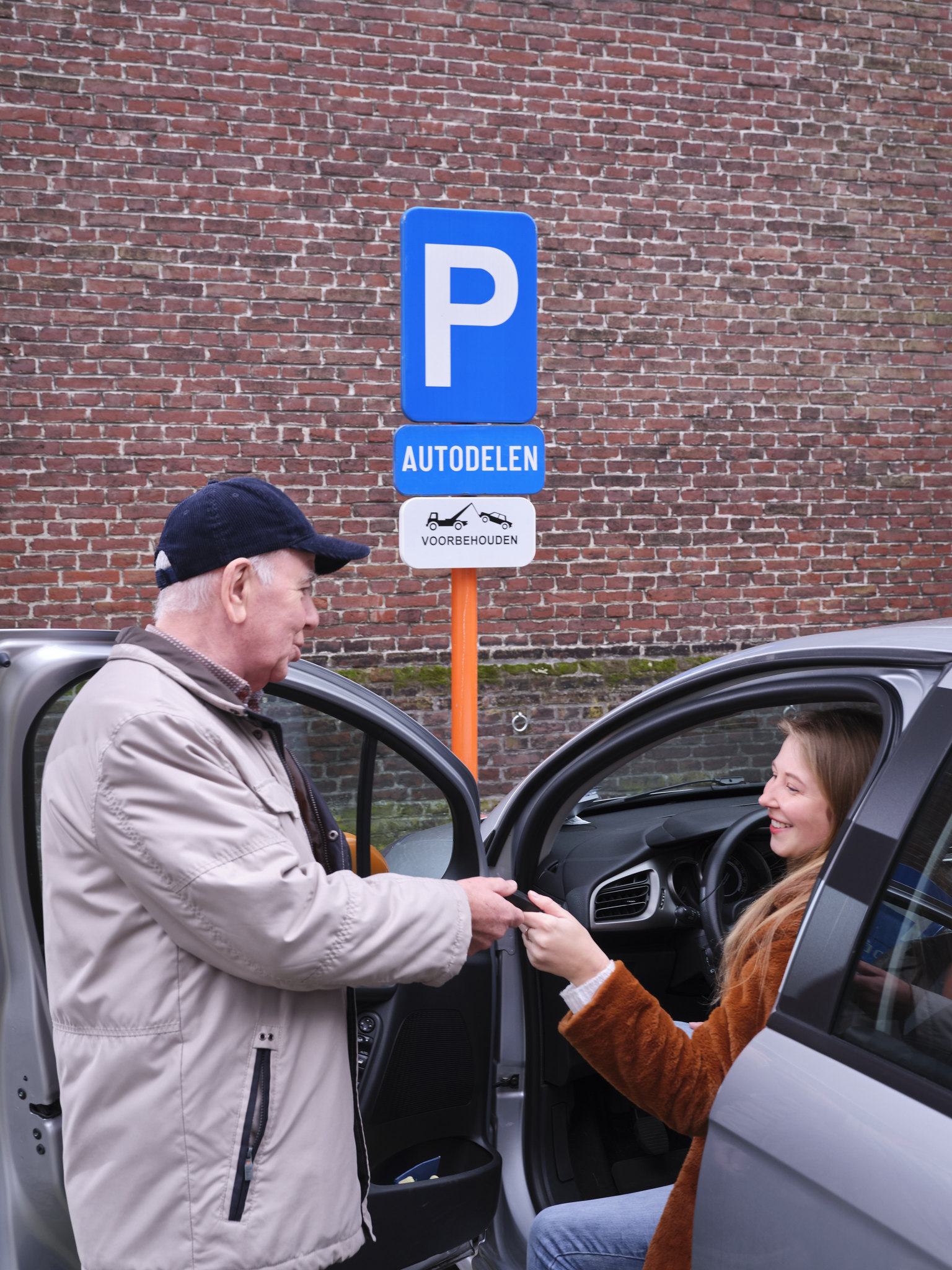 AUTODELEN?
DAT IS KIEZEN UIT EEN GROOT AANBOD VAN DEELWAGENS!
Elektrisch of conventioneel, stadswagen of camionette,… Kies een deelwagen op maat van jouw situatie!
Alle info over autodelen: www.autodelen.net
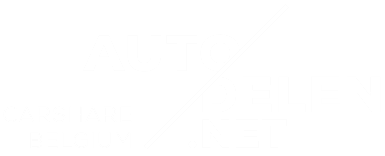 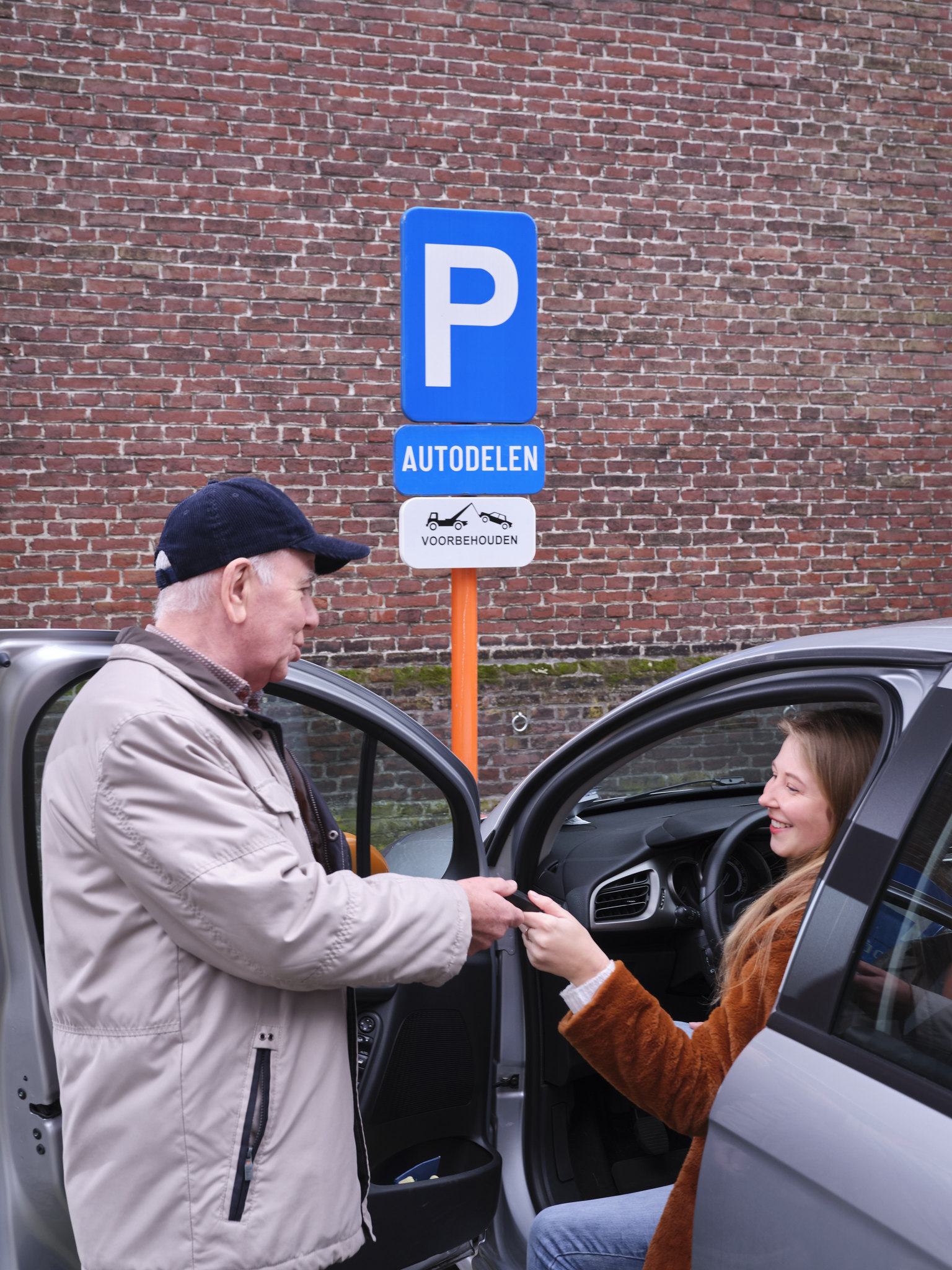 AUTODELEN?
ZO LEER JE VEEL NIEUWE MENSEN KENNEN!
Doe aan autodelen met je buren en maak deel uit van een nieuwe community!
Alle info over autodelen: www.autodelen.net
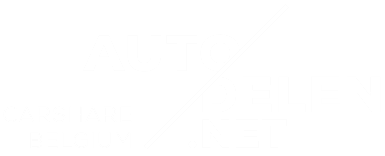 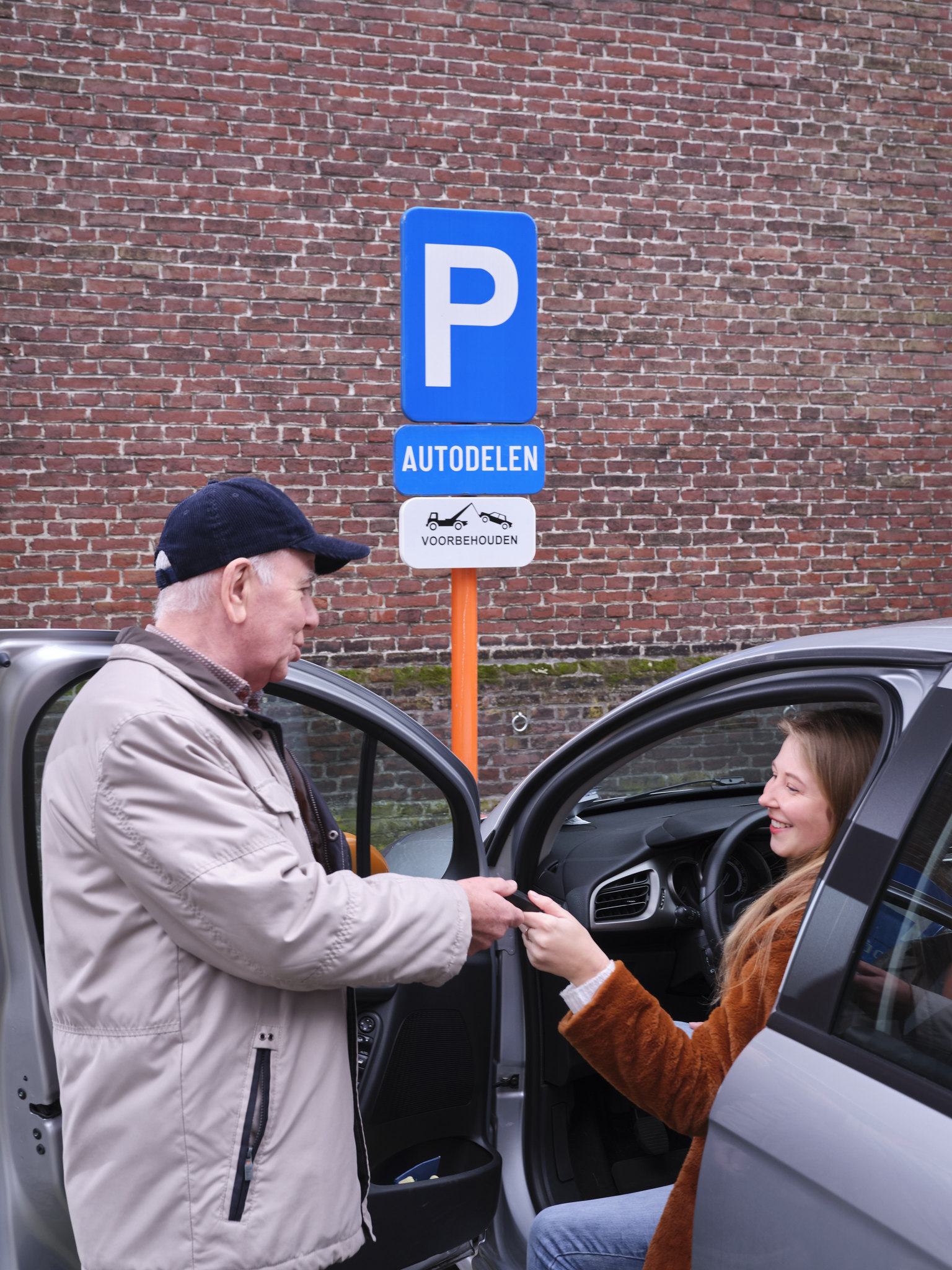 AUTODELEN?
DAT IS GOED VOOR HET MILIEU!
Als autodeler rijd je minder autokilometers en stoot je minder CO2 uit.
Alle info over autodelen: www.autodelen.net
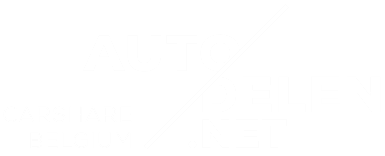 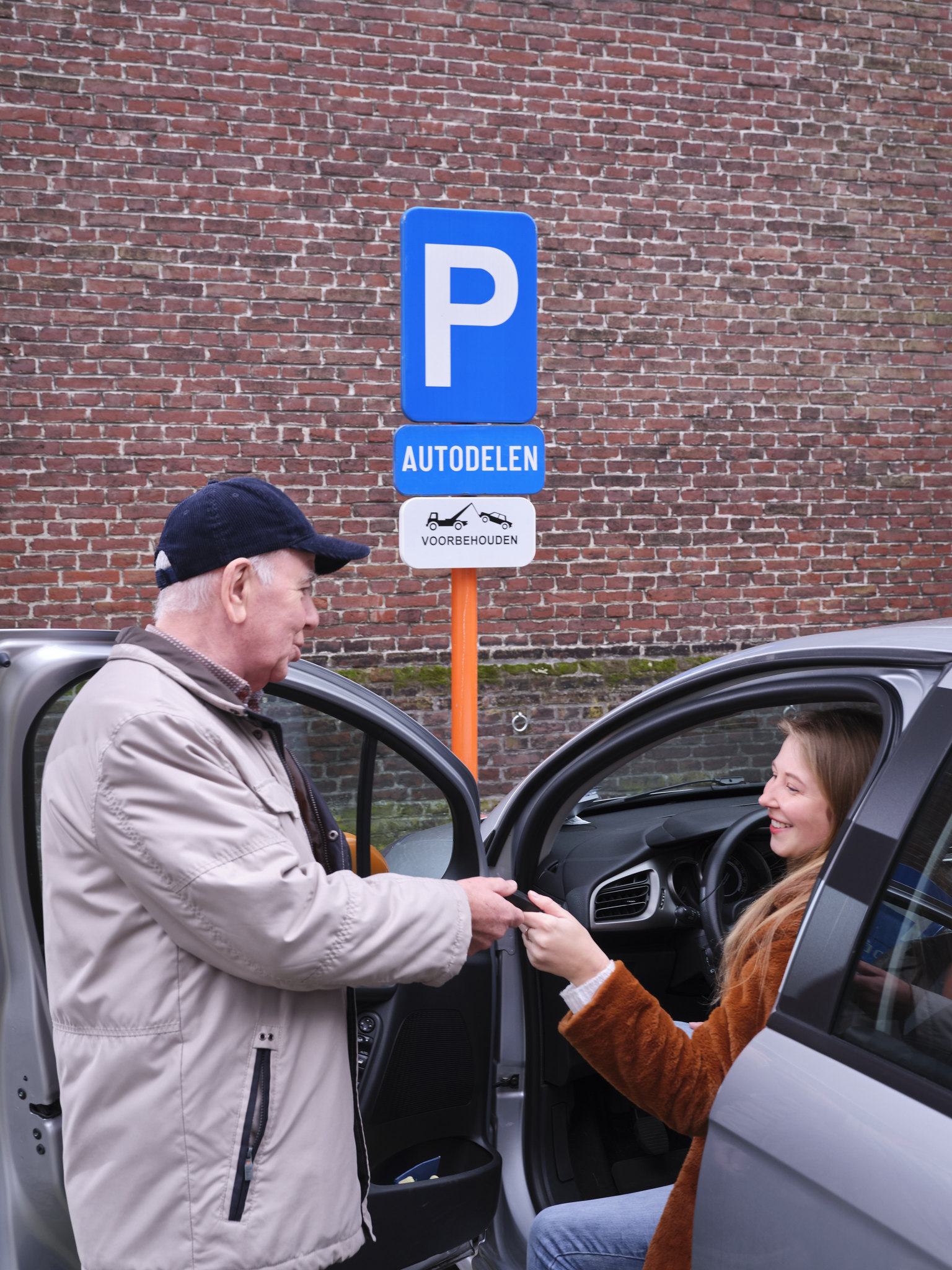 AUTODELEN?
BETAALBAAR AUTOGEBRUIK VOOR IEDEREEN!
Autodelen biedt de mogelijkheid aan iedereen om af en toe en wagen te gebruiken.
Alle info over autodelen: www.autodelen.net
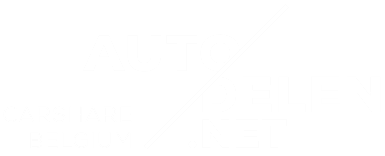 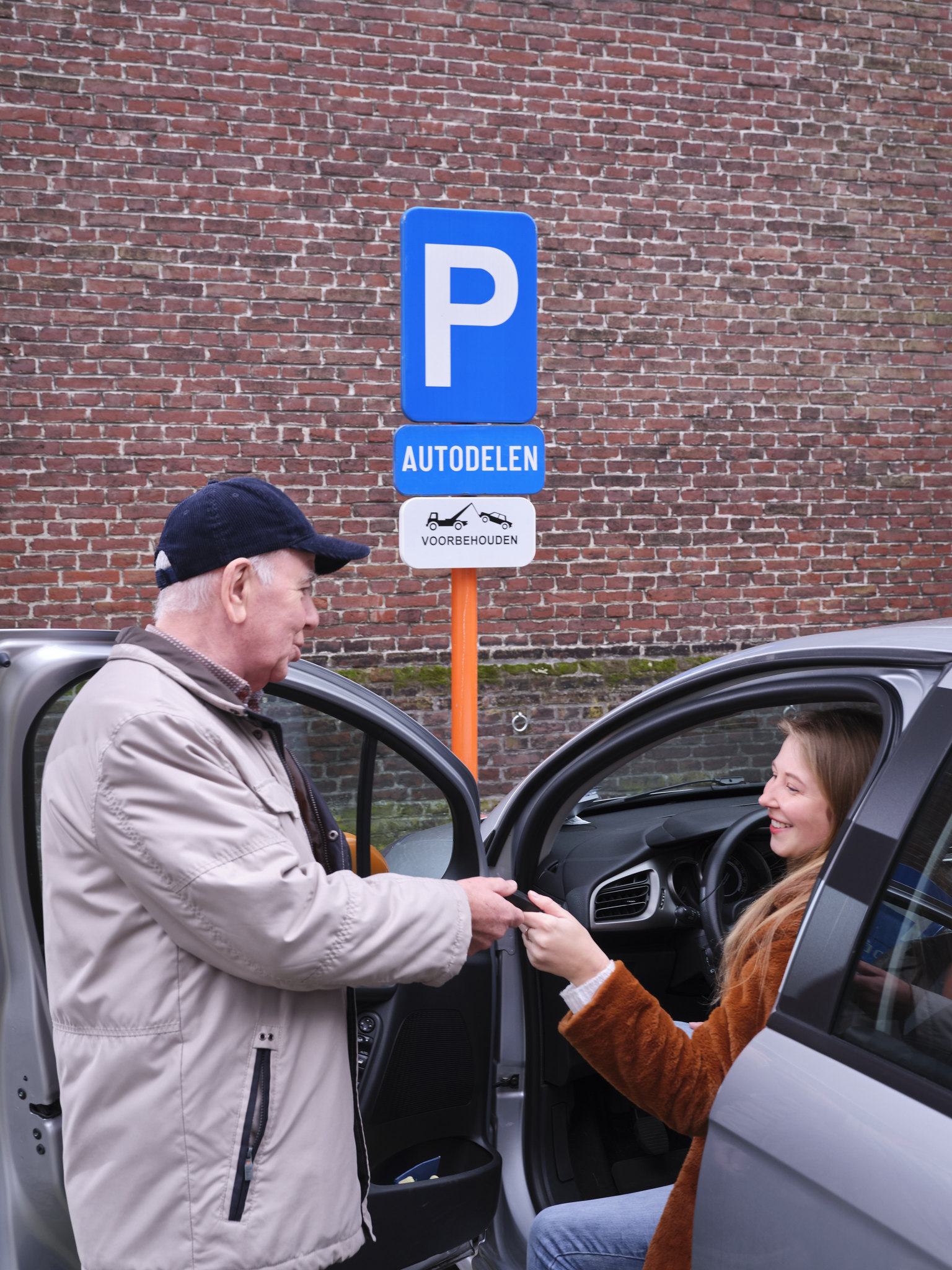 AUTODELEN?
*VUL EEN EIGEN VOORDEEL IN*
*Verklaar je voordeel nader*
Alle info over autodelen: www.autodelen.net
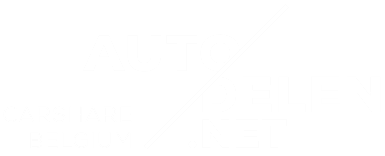